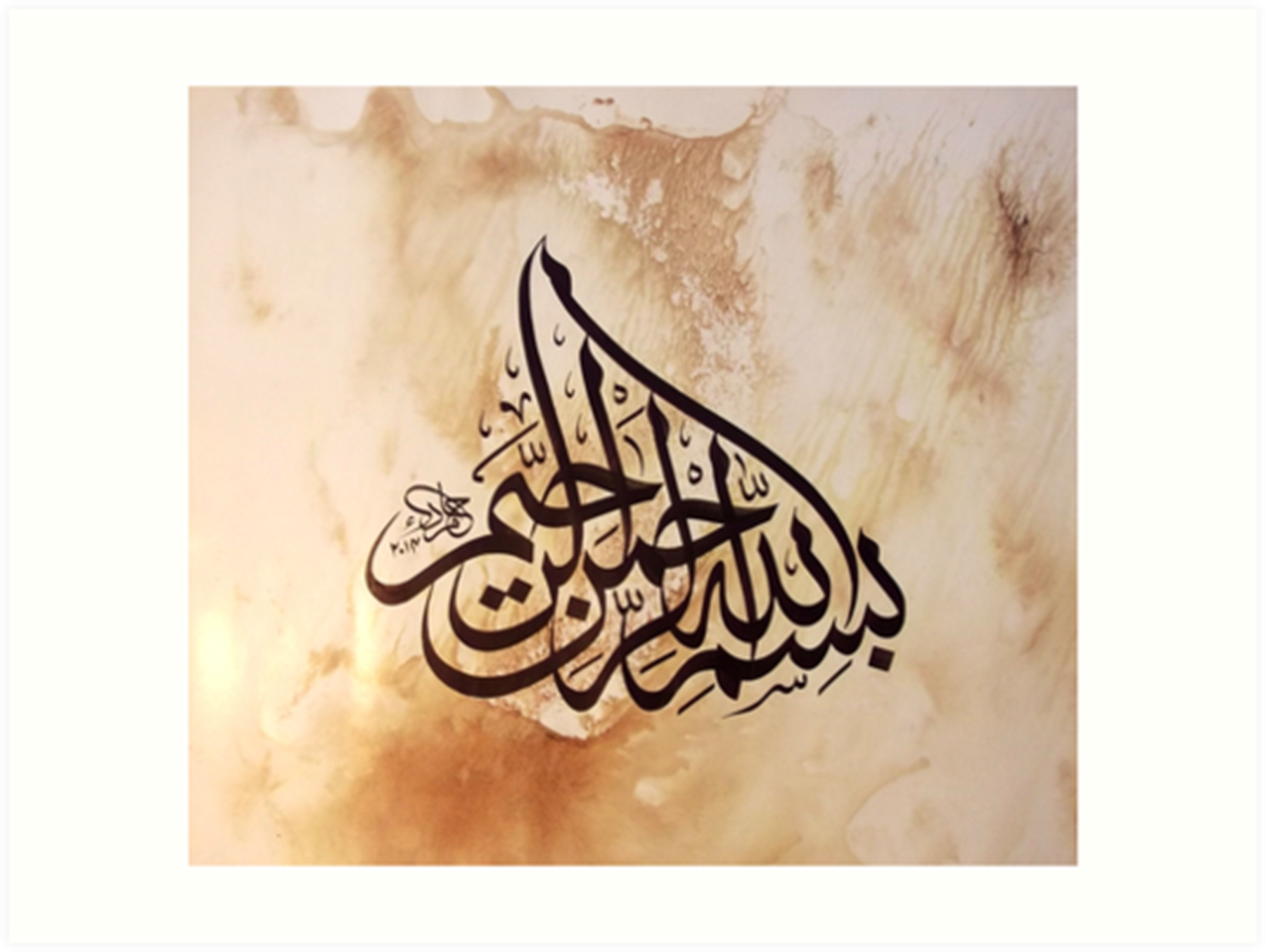 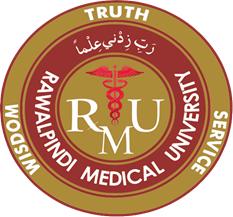 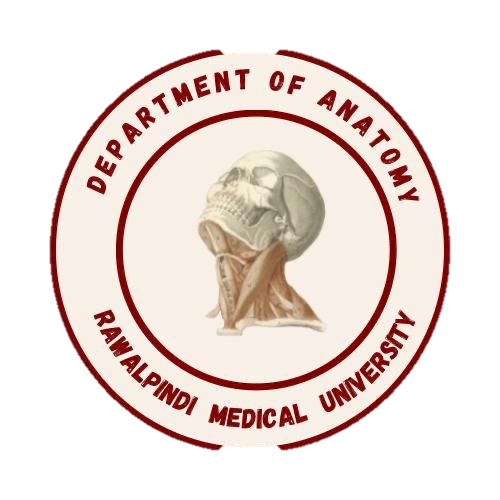 Gastrointestinal Tract (GIT) Module2nd Year MBBS(LGIS)Hexose Monophosphate Shunt
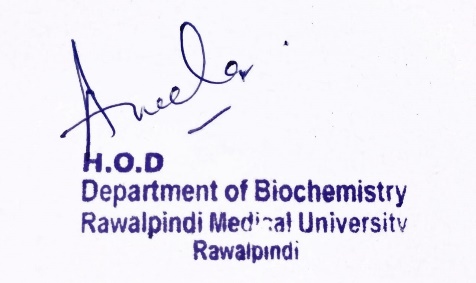 Presenter: Dr. Aneela Jamil					Date: 27-01-25
(Assistant Professor)
Motto, Vision, Dream
To impart evidence based research oriented medical education

To provide best possible patient care

To inculcate the values of mutual respect and ethical practice of medicine
3
Professor Umar Model of Integrated Lecture
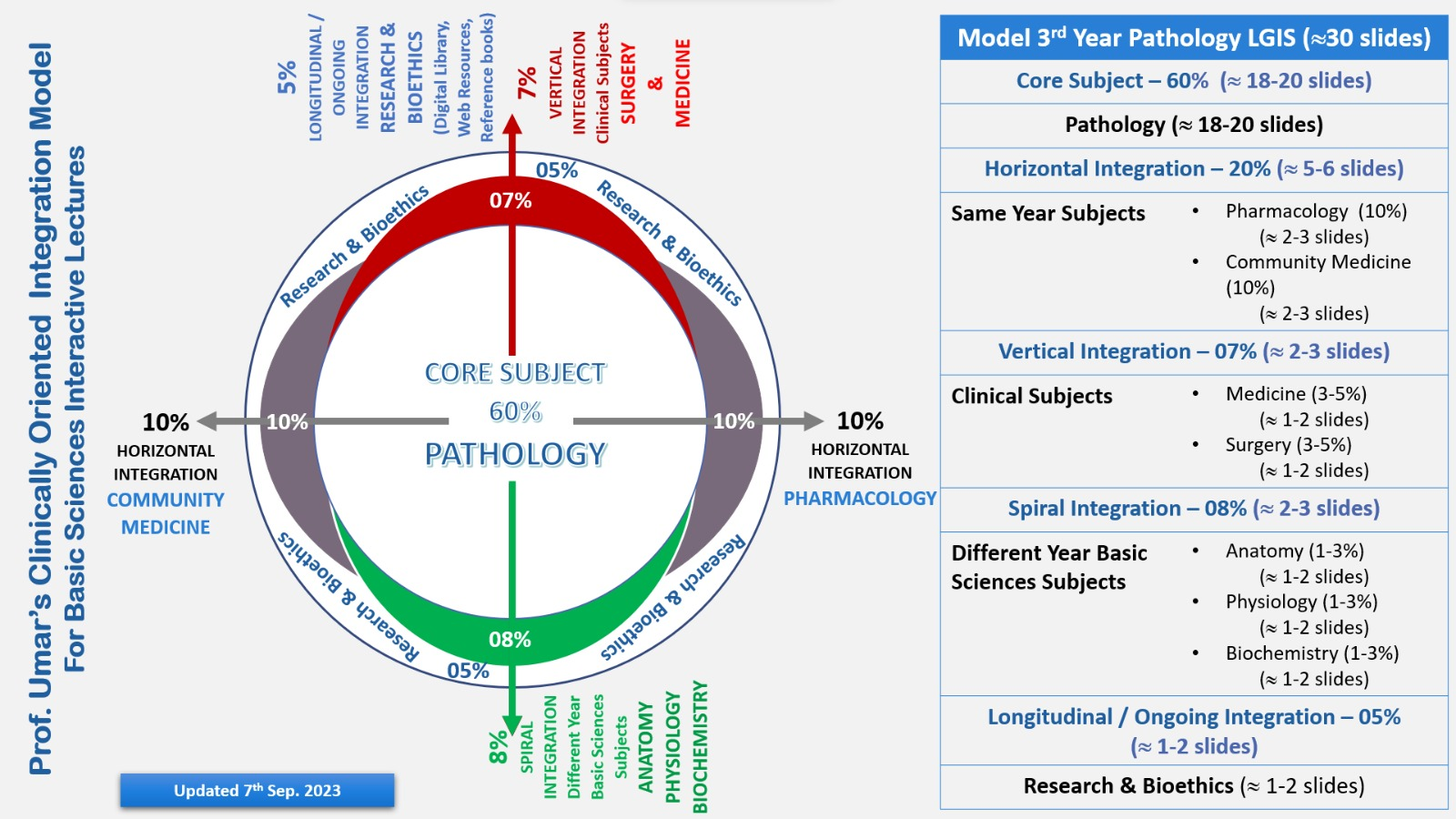 4
Learning Objectives

At the end of this lecture students should be able to 
Understand the hexose monophosphate pathway
Explain the uses of NADPH 
Discuss the pathophysiology of G6PD deficiency
5
Core Knowledge
HMP Shunt
Alternate pathway of glucose metabolism 
No ATP is produced or consumed
Uses
NADPH production
Ribose synthesis 
Metabolism of pentoses
6
Core Knowledge
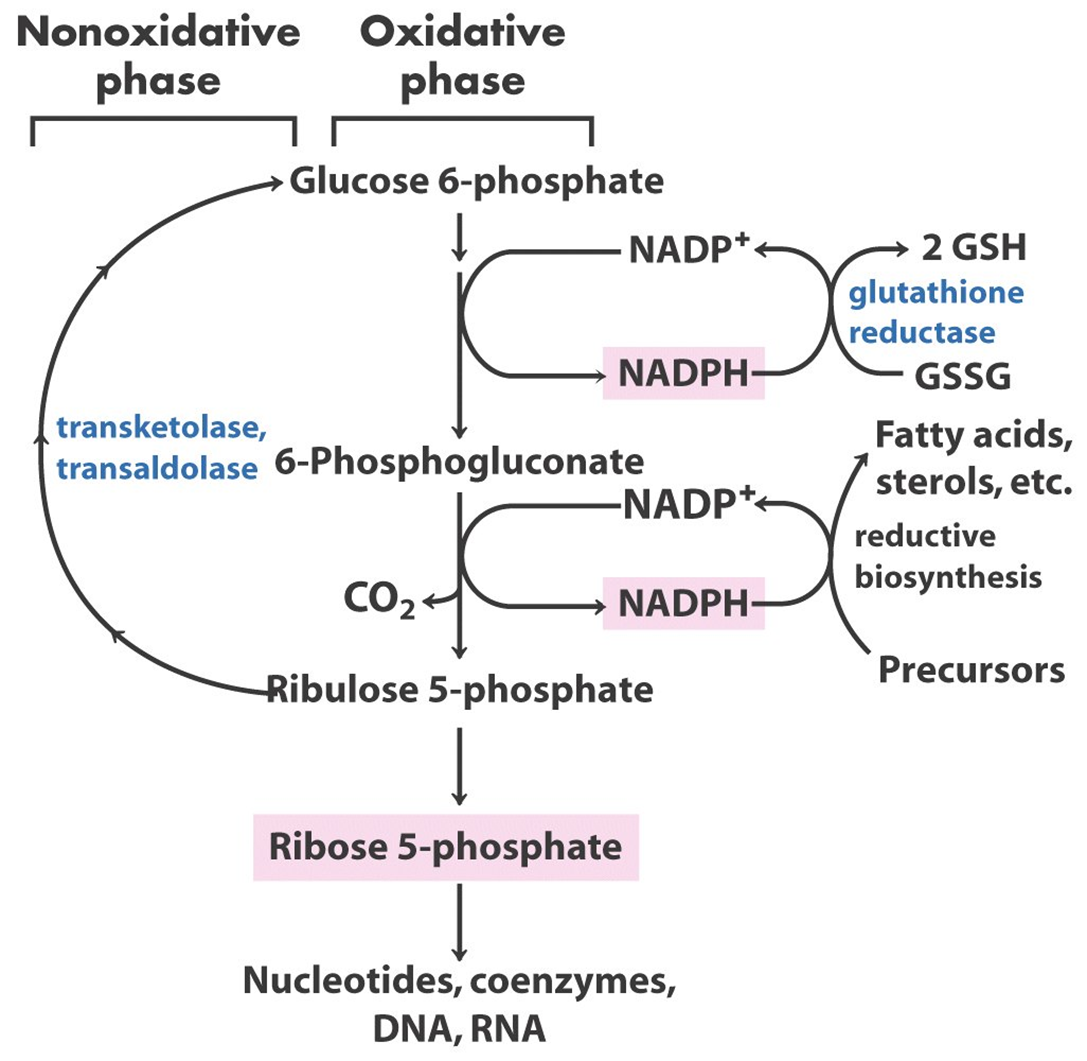 Pathway can be divided into two phases
Core Knowledge
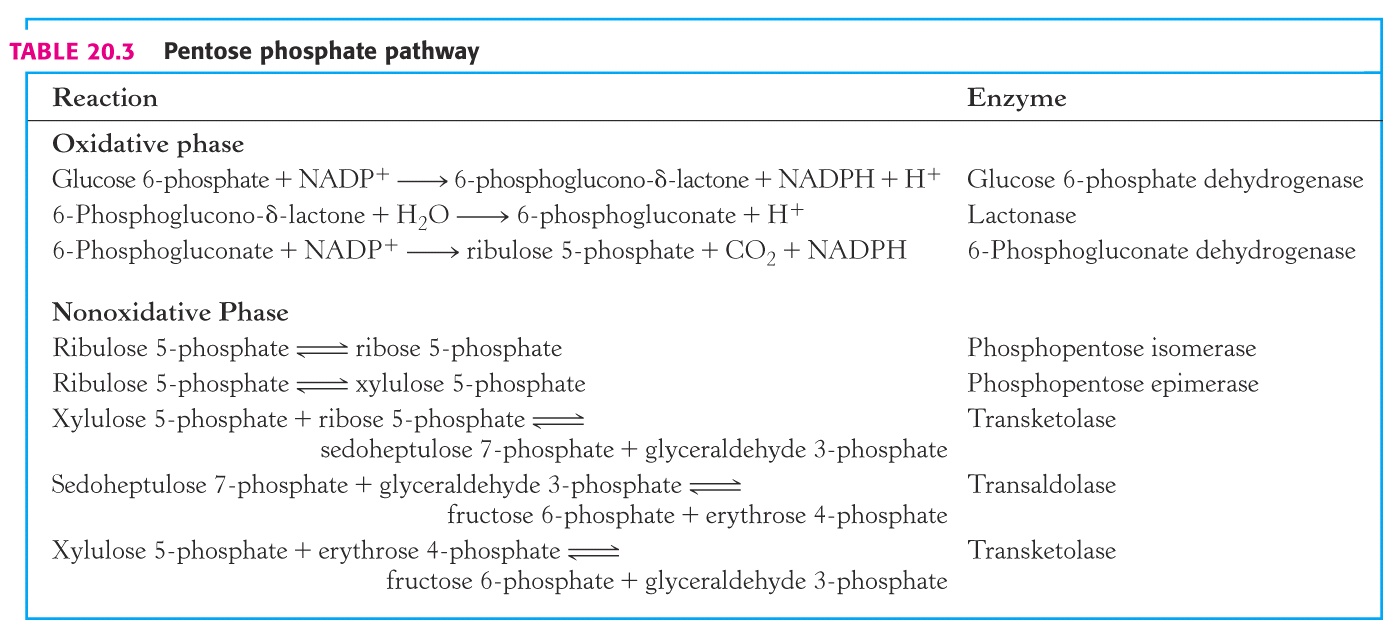 Core Knowledge
Regulation of HMP Shunt
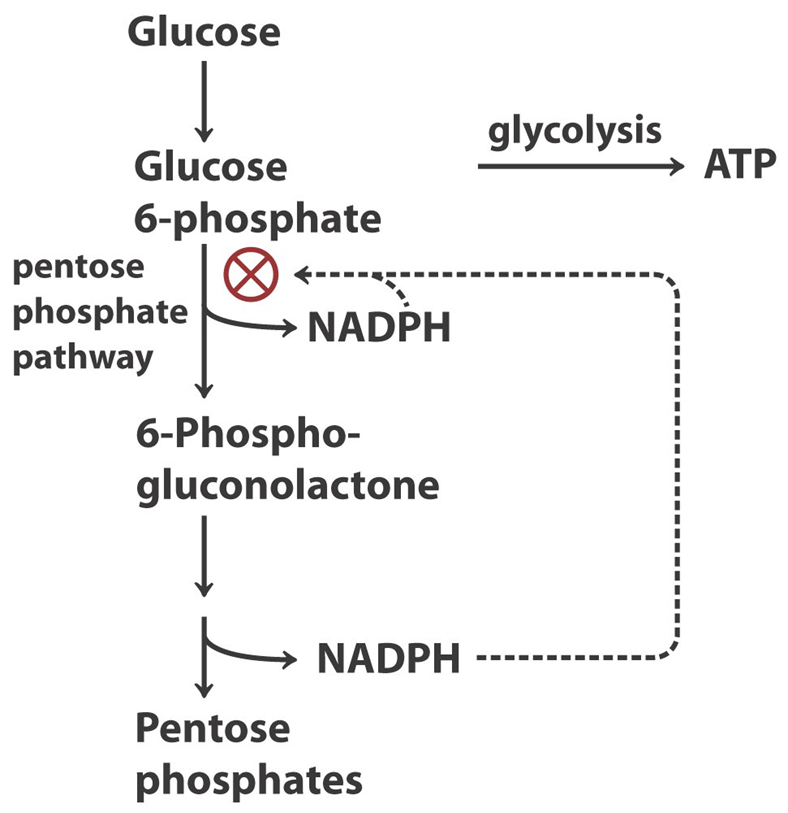 9
Core Knowledge
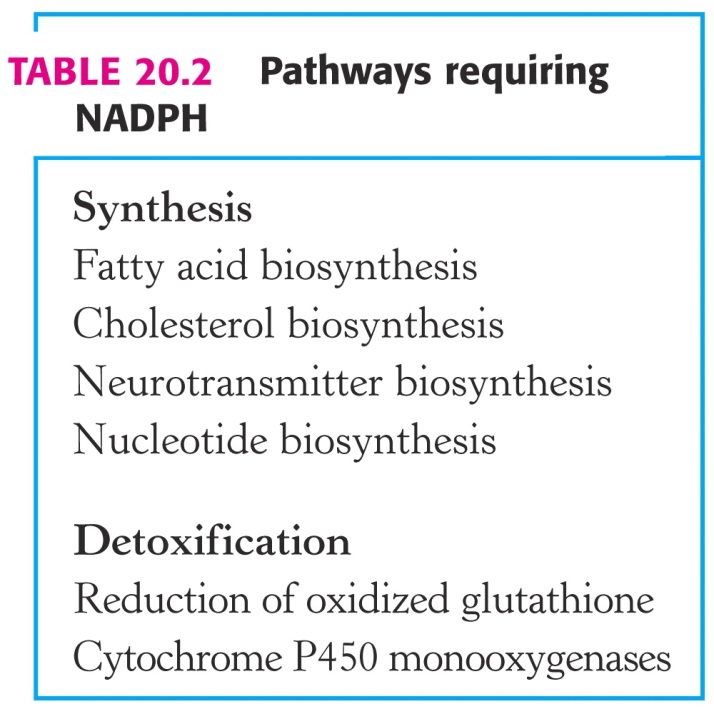 10
Core Knowledge
Reduction of Glutathione
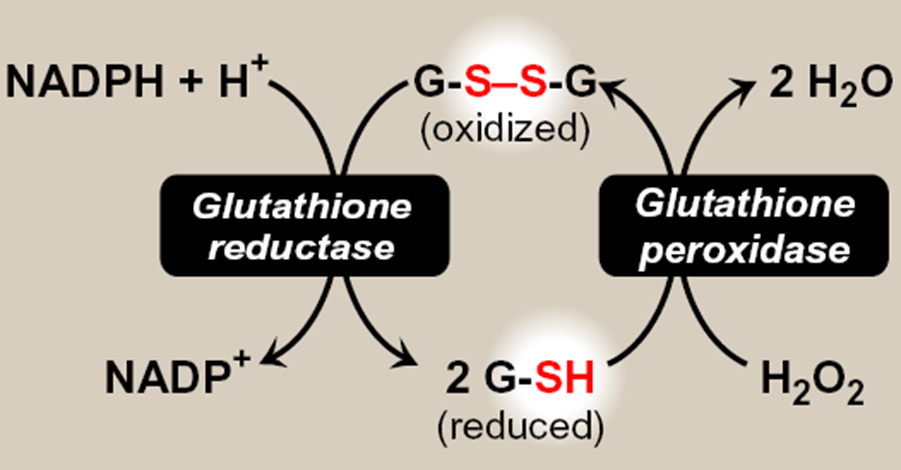 11
Core Concept
Core Knowledge
Drug Metabolism
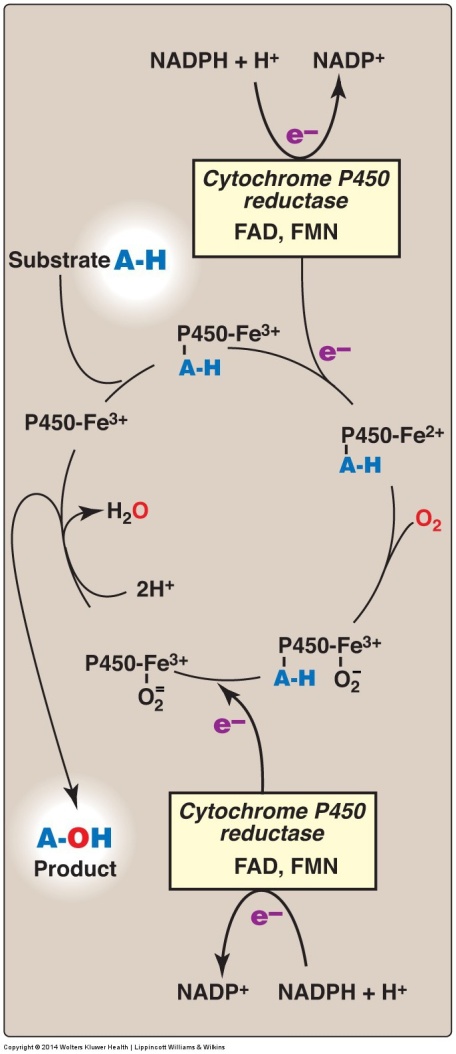 12
Core Knowledge
Phagocytosis
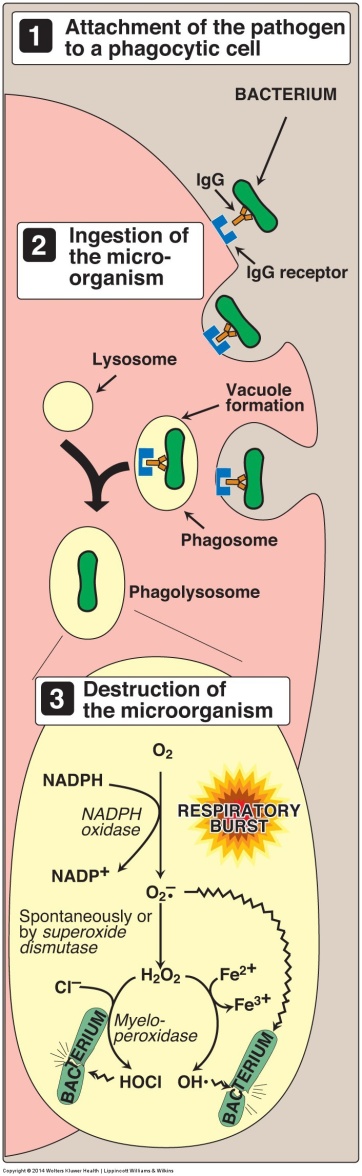 13
Core Knowledge
Bacterium is recognized and attacked by antibodies

Binding to a receptor on a phagocytic cell


Internalization of the bacterium & activation of NADPH oxidase 

Reduction of O2 to superoxide using NADPH  “respiratory burst”


Superoxide is converted to H2O2 

In the presence of Myeloperoxidase, peroxide plus chloride ions are converted to hypochlorous acid 
Deficiencies in MPO lead to increased susceptibility to infection
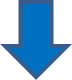 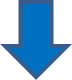 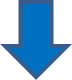 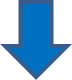 Horizontal Integration
Anatomical & Physiological Aspects
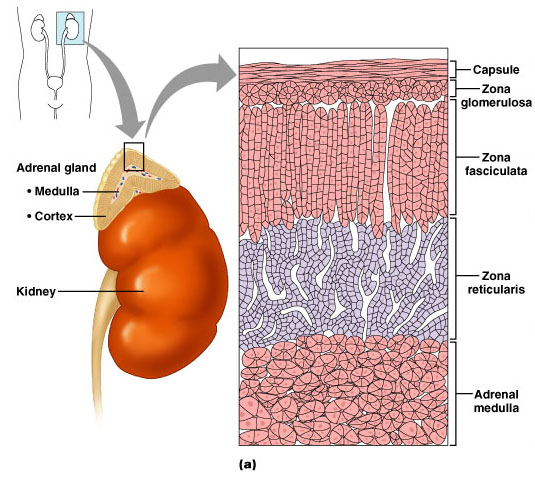 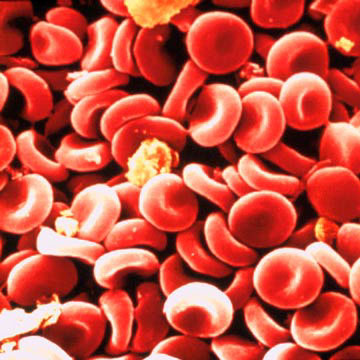 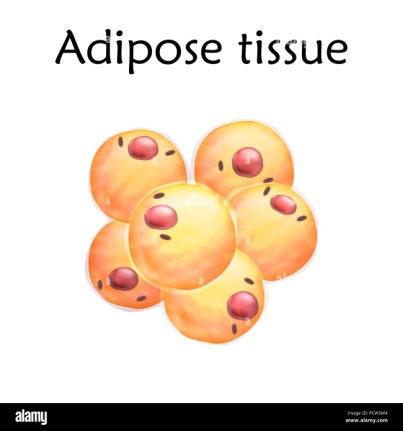 15
Horizontal Integration
Anatomical & Physiological Aspects
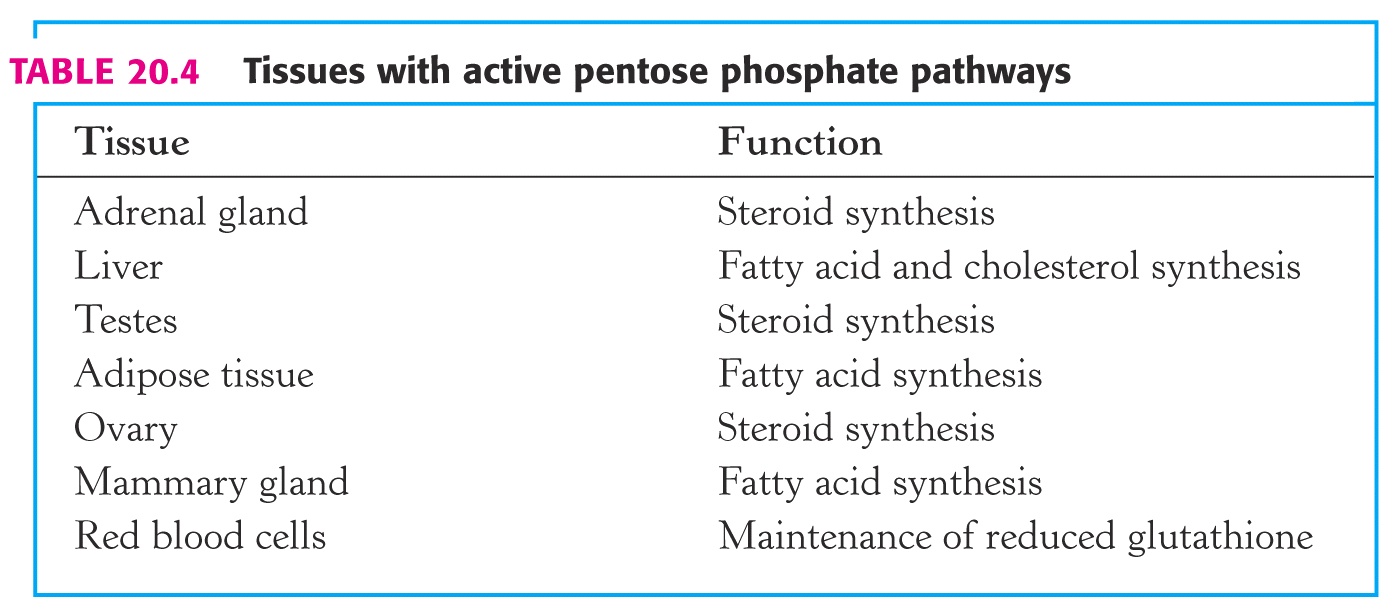 16
Vertical Integration
Glucose 6-P Dehydrogenase Deficiency
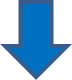 Deficient synthesis of NADPH
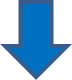 Defective glutathione reductase activity
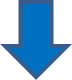 Inability to withstand oxidant stress
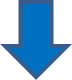 Hemolytic Anemia
17
Vertical Integration
Glucose 6-Phosphate Dehydrogenase  Deficiency
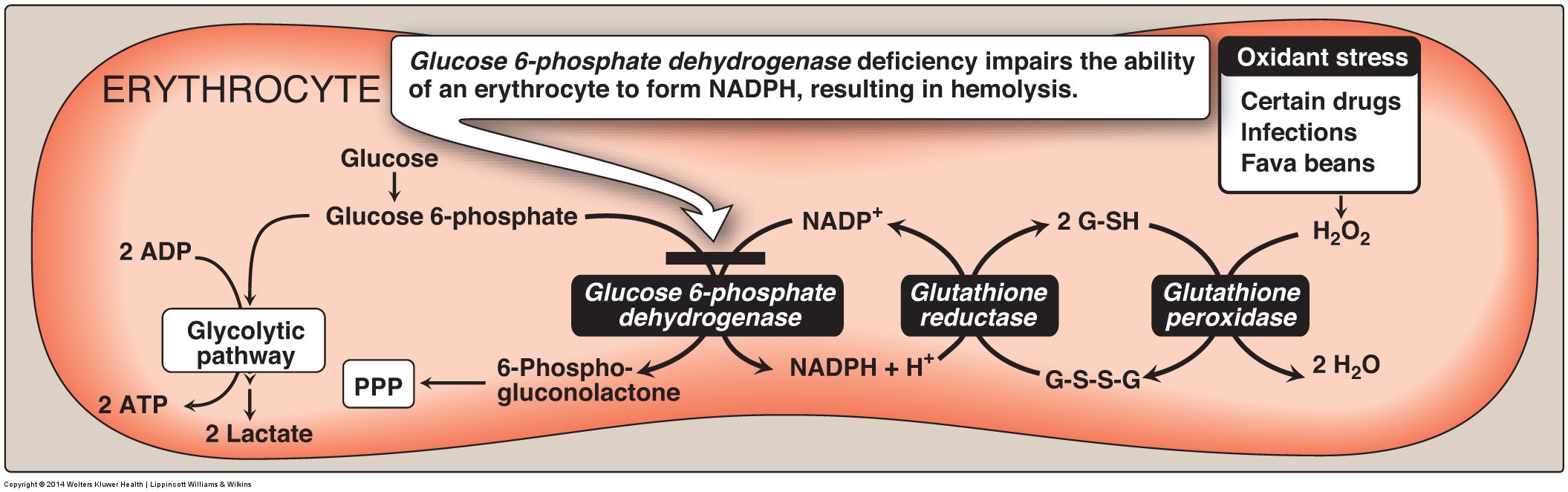 Gluconeogenesis
18
Vertical Integration
Clinical Presentation
Most individuals are asymptomatic
Symptoms vary from episodic anemia to chronic hemolysis
May be a history of prolonged neonatal jaundice
History of drug-induced hemolysis
Gallstones are common
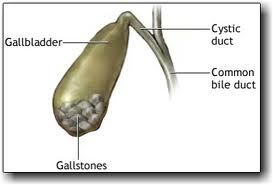 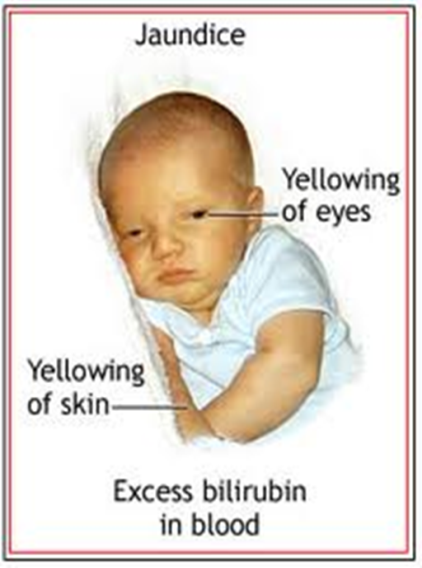 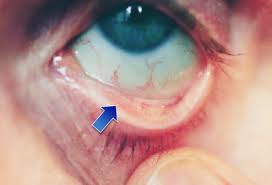 Pale Conjunctiva
19
Vertical Integration
Histology
Blood smear (Heinz bodies, Bite cells)
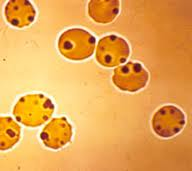 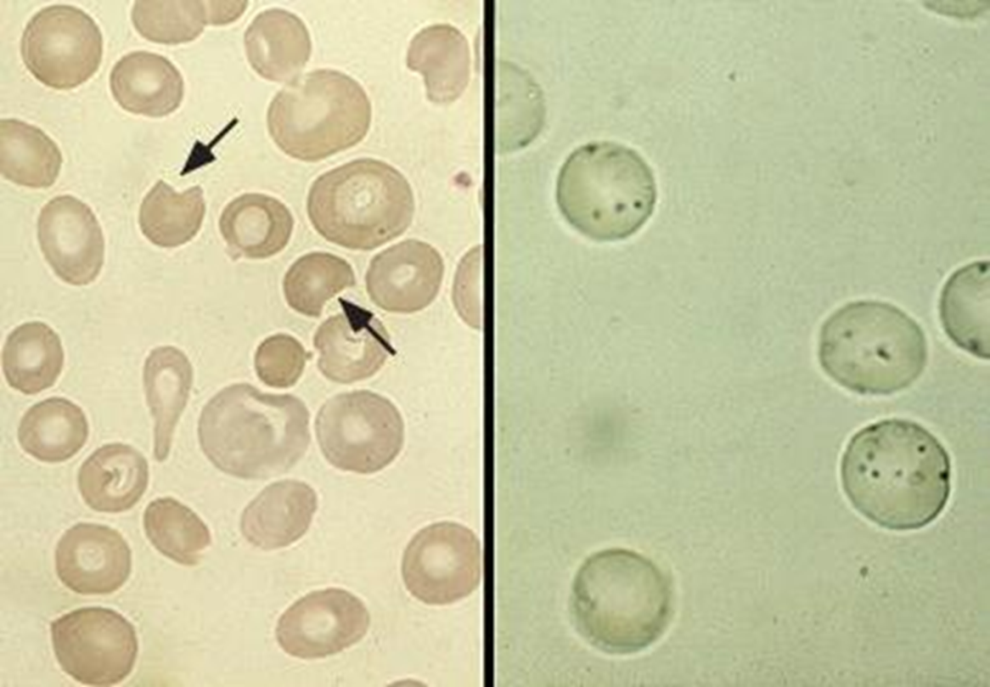 Heinz Bodies
Bite Cells
20
Spiral Integration
Family Medicine
Family Medicine plays important role in following manner:
Early Diagnosis
Education
Dietary Guidance
Monitoring
Refer to Specialists
21
Spiral Integration
Artificial Intelligence
Artificial Intelligence plays role in following aspects:
Decoding DNA sequences to 
pinpoint genetic variations 
identify genetic abnormalities 
Utilizes extensive data from patient thereby enhancing prevention, diagnosis & treatment based on individual genetic profiles
Food Recommendations
22
Spiral Integration
Suggested Research Article
Introduction
Glucose-6-phosphate dehydrogenase (G6PD) deficiency is the most common enzymatic X-linked human disorder and it primarily affects red blood cells (1). An estimated 400 million people worldwide carry a mutation in the G6PD gene associated with enzyme deficiency, with marked ethnic and geographic differences (2, 3). G6PD deficiency is prevalent in Africa, Asia and the Middle East. In the United States, about 14% of African-American men are affected (4, 5). This study aimed to assess the long-term health risks associated with G6PD deficiency.
Link: https://www.ncbi.nlm.nih.gov/pmc/articles/PMC10518697

Journal Name : Front Immunol
 
Title:Glucose-6-phosphate dehydrogenase deficiency and long-term risk of immune-related disorders

Author Name: Ariel Israel  Alejandro A. Schaffer
Spiral Integration
Bioethics
Appropriate information
Explain to patient or his family the genetic aspects of the condition 
Counselling
24
How To Access Digital Library
Steps to Access HEC Digital Library
Go to the website of HEC National Digital Library
On Home Page, click on the INSTITUTES
A page will appear showing the universities from Public and Private Sector and other Institutes which have access to HEC National Digital Library HNDL
Select your desired Institute
A page will appear showing the resources of the institution
Journals and Researches will appear
You can find a Journal by clicking on JOURNALS AND DATABASE and enter a keyword to search for your desired journal
25
Learning Resources
Textbook of Biochemistry, Lippincott Illustrated Reviews 8th edition, chapter no. 13, page no. 160-69
Google scholar
Google images
26
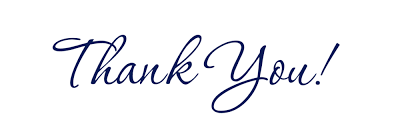 27